8. John the Baptist Points to Jesus
Part 4
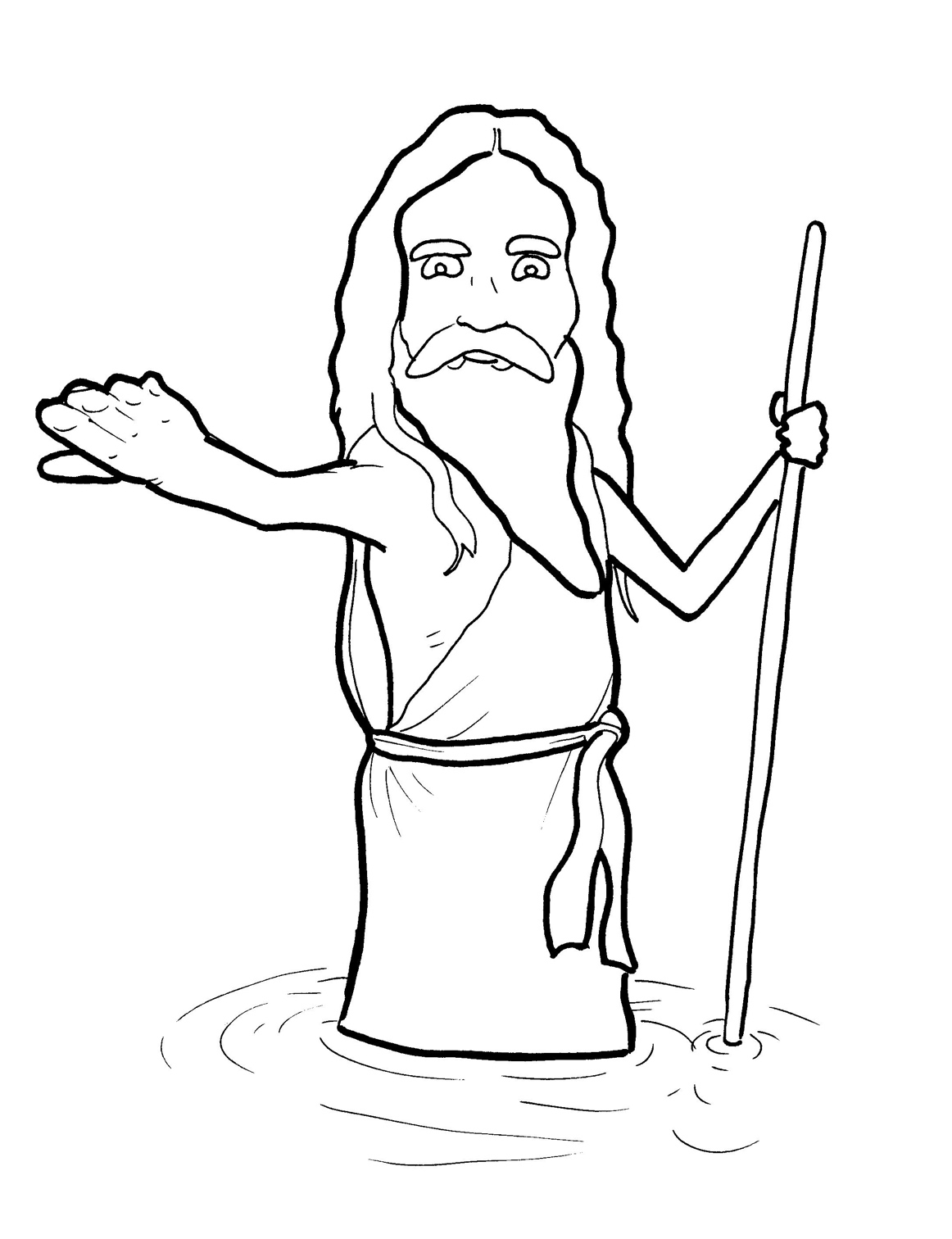 Story in Easy Read English
Questions
Story in Phrases
John ate crunchy bugs for lunch.
He wore an itchy shirt made out of camel’s skin. Why?
John had a job to do - an important job.
This job did not pay him money.
So, John lived on what he could find in the wild.
John pointed the way to Jesus.
He shouted from the desert, “Repent!
Say you are sorry for your sins.
God’s kingdom is almost here.”
Hundreds came.
They repented.
“We’re sorry for our sins.”
John baptized them in the river.
John was a burning light.
He shined the way to Jesus.
“John, are you the Messiah?” 
the crowd asked.
“Are you the Holy One we are waiting for?”
“No, it is not me.
A man more powerful is coming from heaven,” John said.
“I am not fit to even untie his sandals.”
“Who are you?” the teachers and priests asked.
John said, “I am a voice calling in the wilderness:
‘Get ready for your Lord.’ ”
The Jewish people got ready.
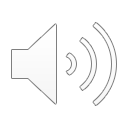 It was time to meet 
the Messiah.
Question 1
What important job did John the Baptist have?
Question 2
John was like a sign pointing to 
Jesus. 
What did he tell the people they needed to do?
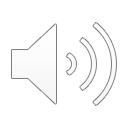 Question 3
Who pointed you 
toward Jesus?
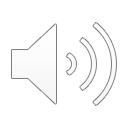 Question 4
Now, you can be a sign, too. 
Who would you like to point
 toward Jesus?
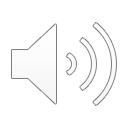 Prayer
Dear Messiah Jesus,  
You are the one I was waiting for. Thank you that someone pointed me toward you! Can you use me to point a friend to Jesus? 
Amen
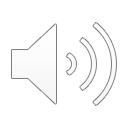 John the Baptist 
Points to Jesus
Phrased for Fluency
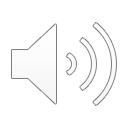 John ate
crunchy bugs
for lunch.
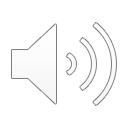 an itchy shirt
He wore
made out
of camel’s skin .
Why?
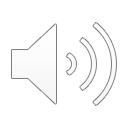 John
had a job
to do -
an important job.
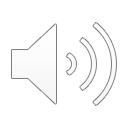 This job
did not pay
him money.
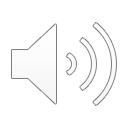 So,
John lived
on what he could find
in the wild.
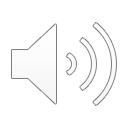 John pointed
the way
to Jesus.
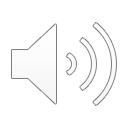 from the desert,
He shouted
“Repent!
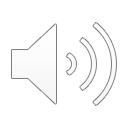 Say you are sorry
for your sins.
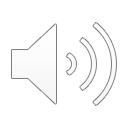 God’s kingdom
is almost here.”
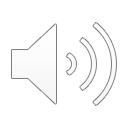 Hundreds came.
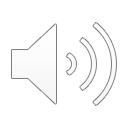 They repented.
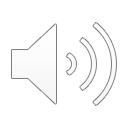 for our sins.”
“We are sorry
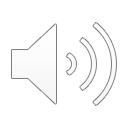 John baptized them
in the river.
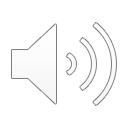 John was
a burning light.
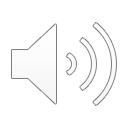 He shined the way
to Jesus.
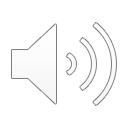 the Messiah?”
“John,
are you
the crowd asked.
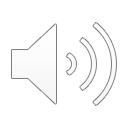 “Are you
the Holy One
we are waiting for?”
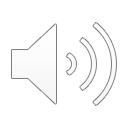 “No,
it is not me.
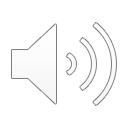 more powerful
A man
from heaven,”
is coming
John said.
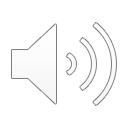 “I am not fit
to even untie
his sandals.”
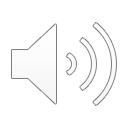 “Who are you?”
the teachers
and priests asked.
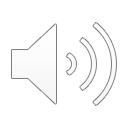 a voice calling
“I am
John said,
in the wilderness:
‘Get ready
for your Lord.’ ”
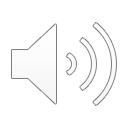 got ready.
The Jewish people
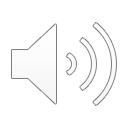 It was time
to meet
the Messiah.